Figure 12 Dispersion  of the conditional probability distribution  of the residual magnification ...
Mon Not R Astron Soc, Volume 412, Issue 2, April 2011, Pages 1023–1037, https://doi.org/10.1111/j.1365-2966.2010.17963.x
The content of this slide may be subject to copyright: please see the slide notes for details.
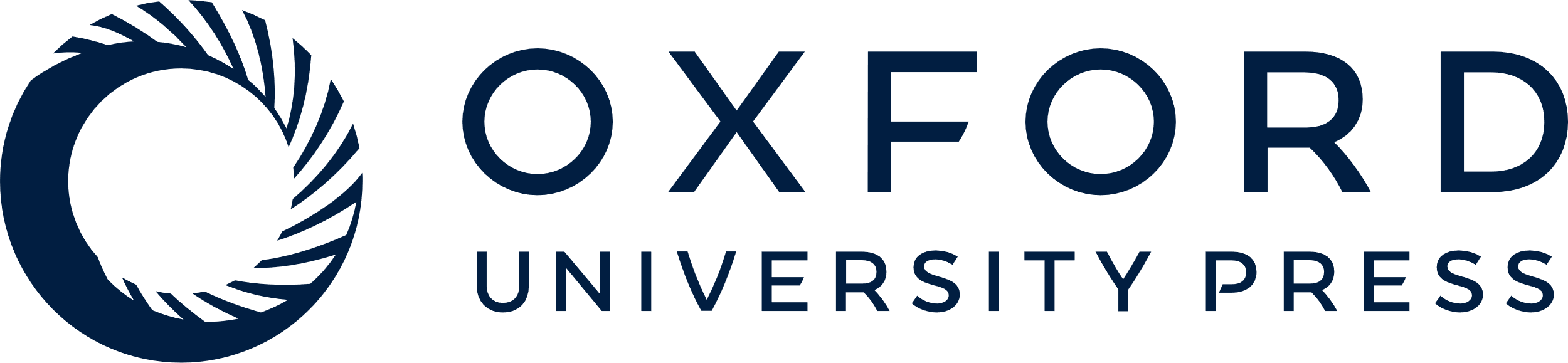 [Speaker Notes: Figure 12 Dispersion  of the conditional probability distribution  of the residual magnification λres=λ−λest for sources at redshift zS = 1.5 using the optimal estimate (25) and convergence κest reconstructed using the shear and flexion from a futuristic survey with ngal = 500 arcmin−2 and a filter scale θs = 3 arcsec (dashed line). The solid line indicates the dispersion of the uncorrected magnification.


Unless provided in the caption above, the following copyright applies to the content of this slide: © 2010 The Authors Monthly Notices of the Royal Astronomical Society © 2010 RAS]